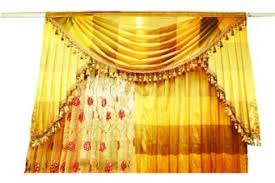 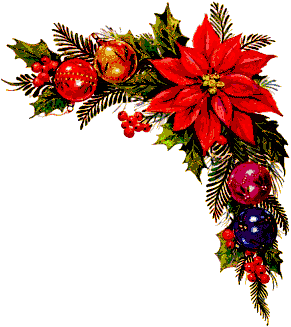 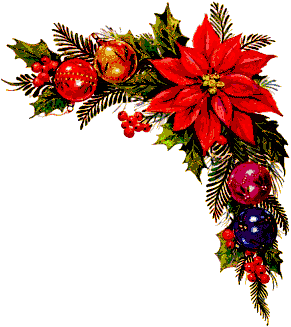 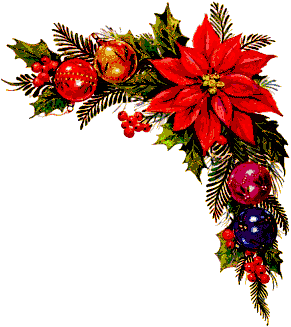 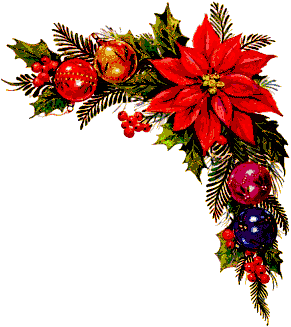 আসসালামুয়ালাইকুম আজকের পাঠে সবাইকে শুভেচ্ছা
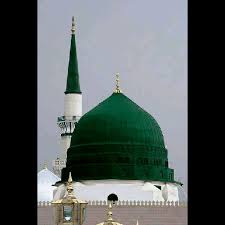 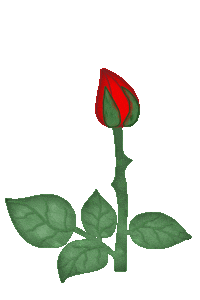 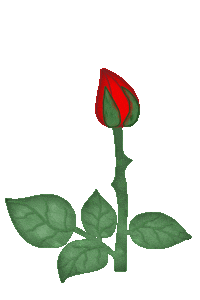 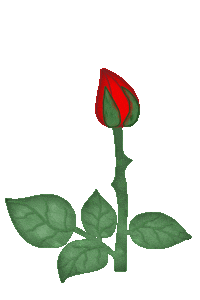 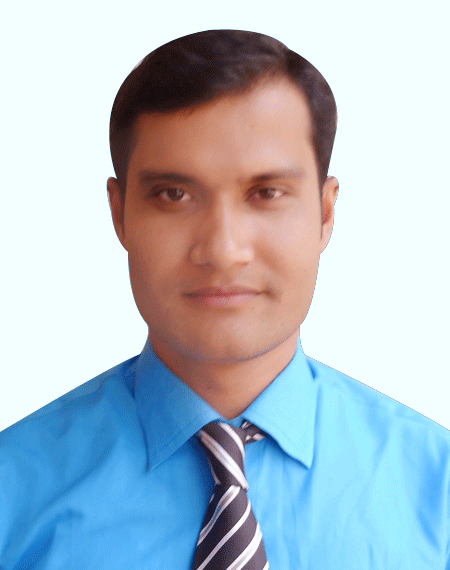 মোঃ বেলাল হোসেন 
সহকারী শিক্ষক
চিওড়া সরকারি প্রাথমিক বিদ্যালয়
নাংগলকোট, কুমিল্লা।
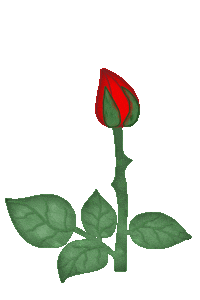 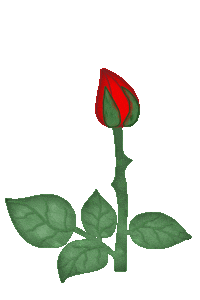 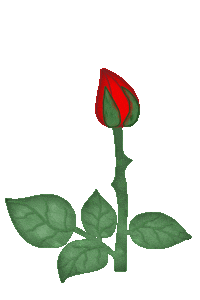 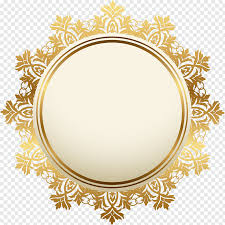 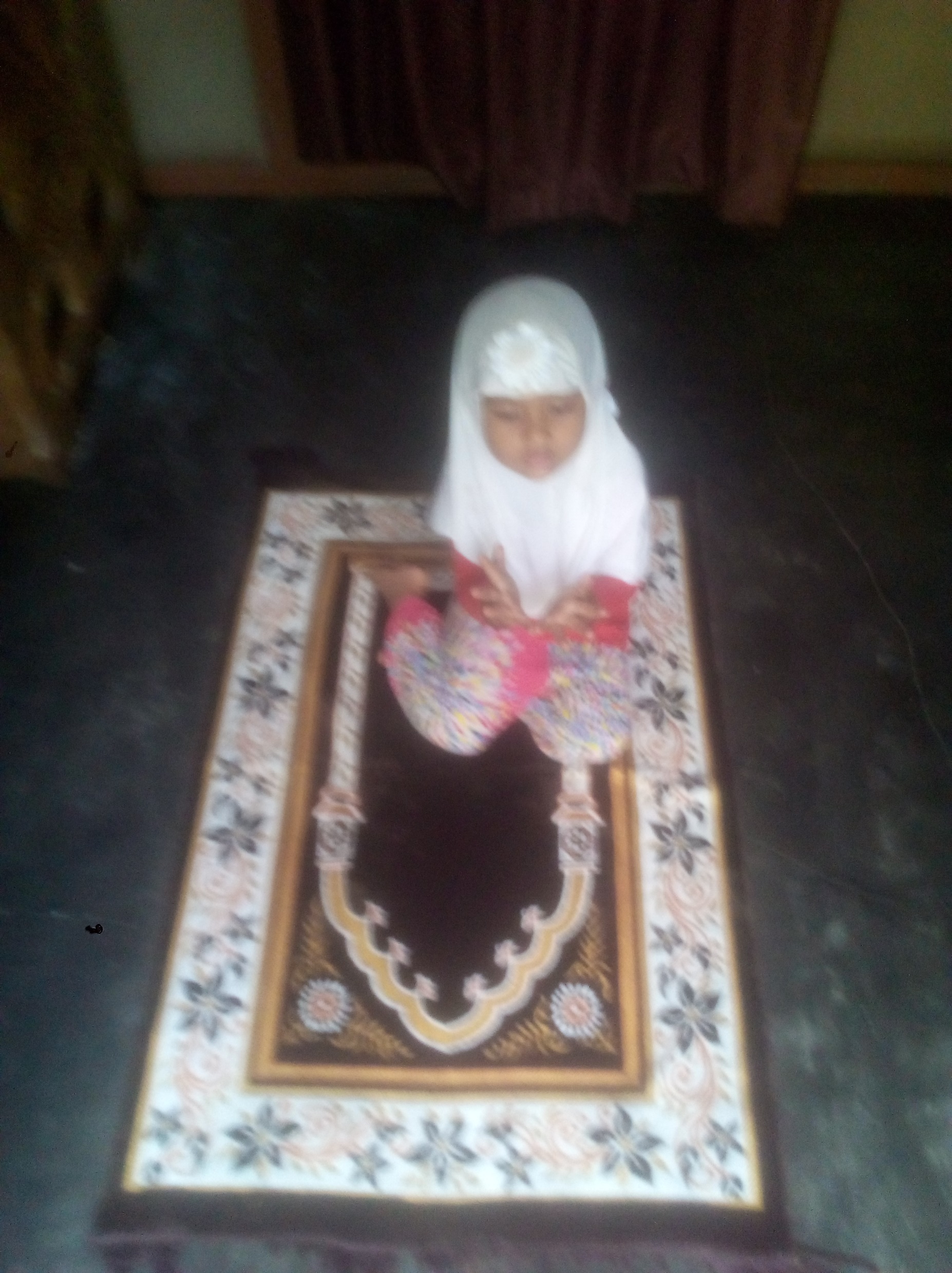 সহযৌগিতায়  
রাহেলাতুন আরিয়া
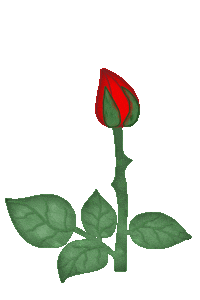 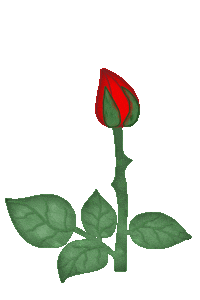 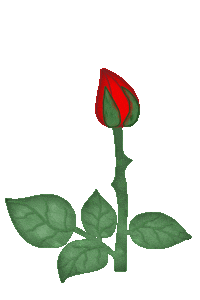 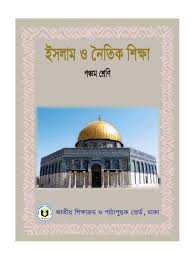 শ্রেণী-৫ম 
বিষয়-ইসলাম ও নৈতিক শিক্ষা 
পাঠ্যাংশ- সালাত
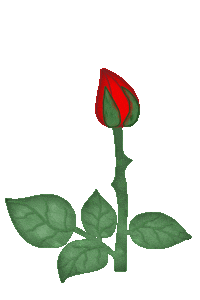 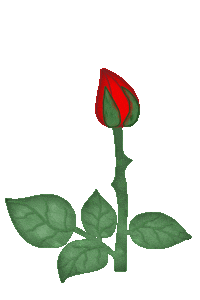 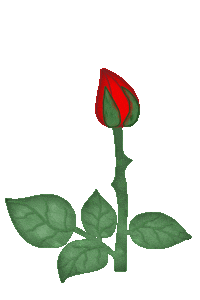 শিখন ফল
সালাতের গুরুত্ব বলতে পারবে।
সালাতের সময় ও নিষিদ্ধ সময় চিনে বলতে পারবে।
সালাতের নিয়ম মেনে সালাত আদায় করতে পারবে।
ছবিগুলো দেখে বলতো
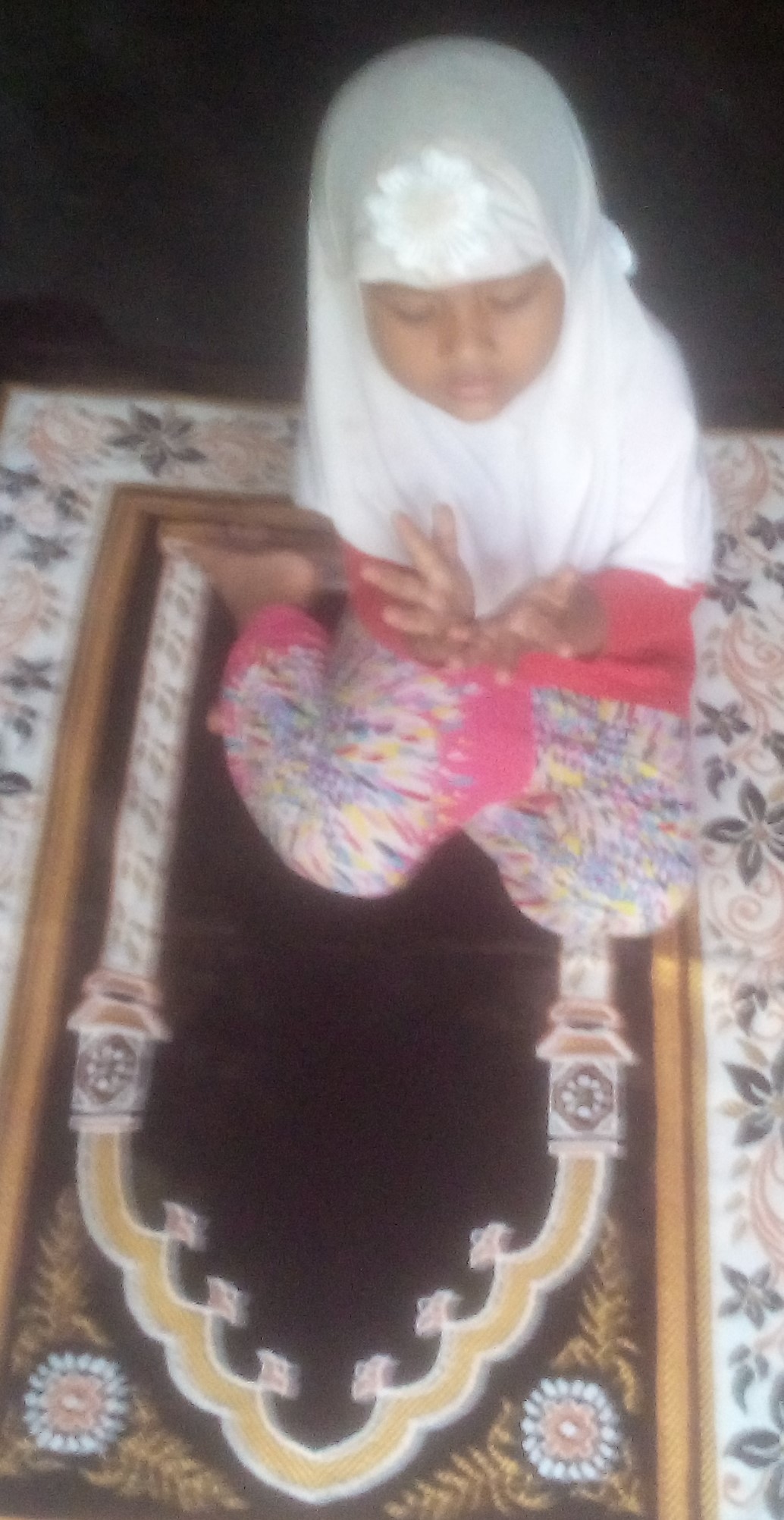 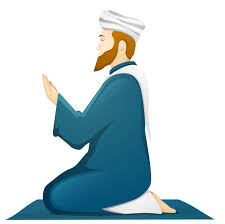 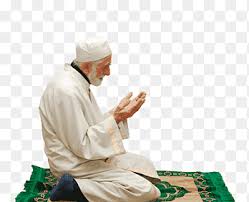 আজ আমরা কী আলোচনা করবো?
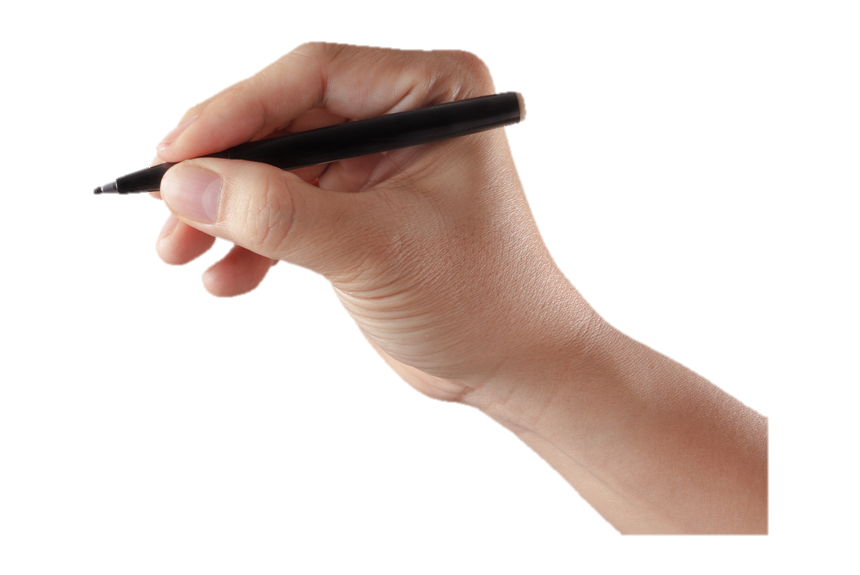 আমাদের আজকের পাঠ
ইসলাম ও নৈতিক শিক্ষা
সালাত
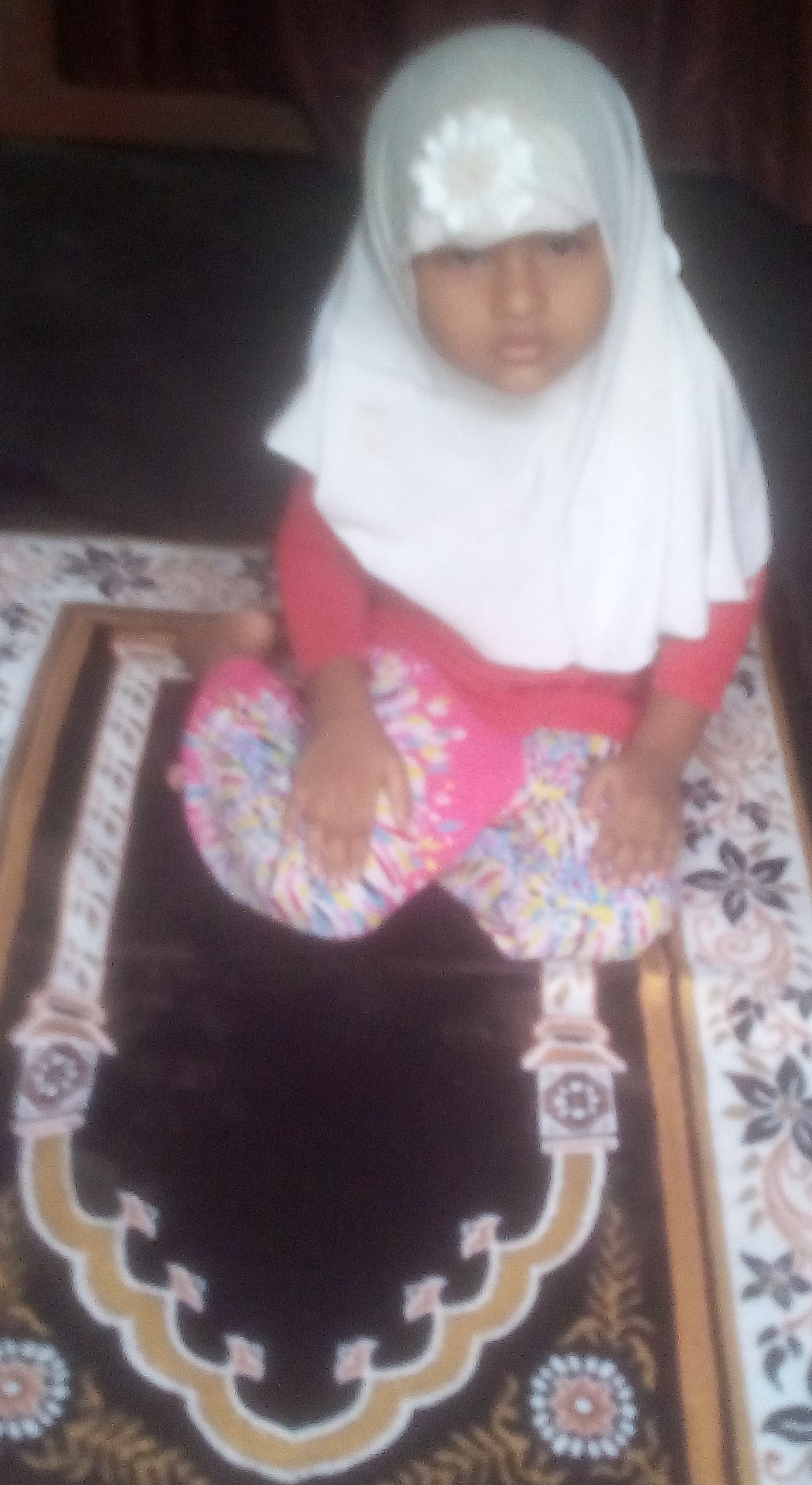 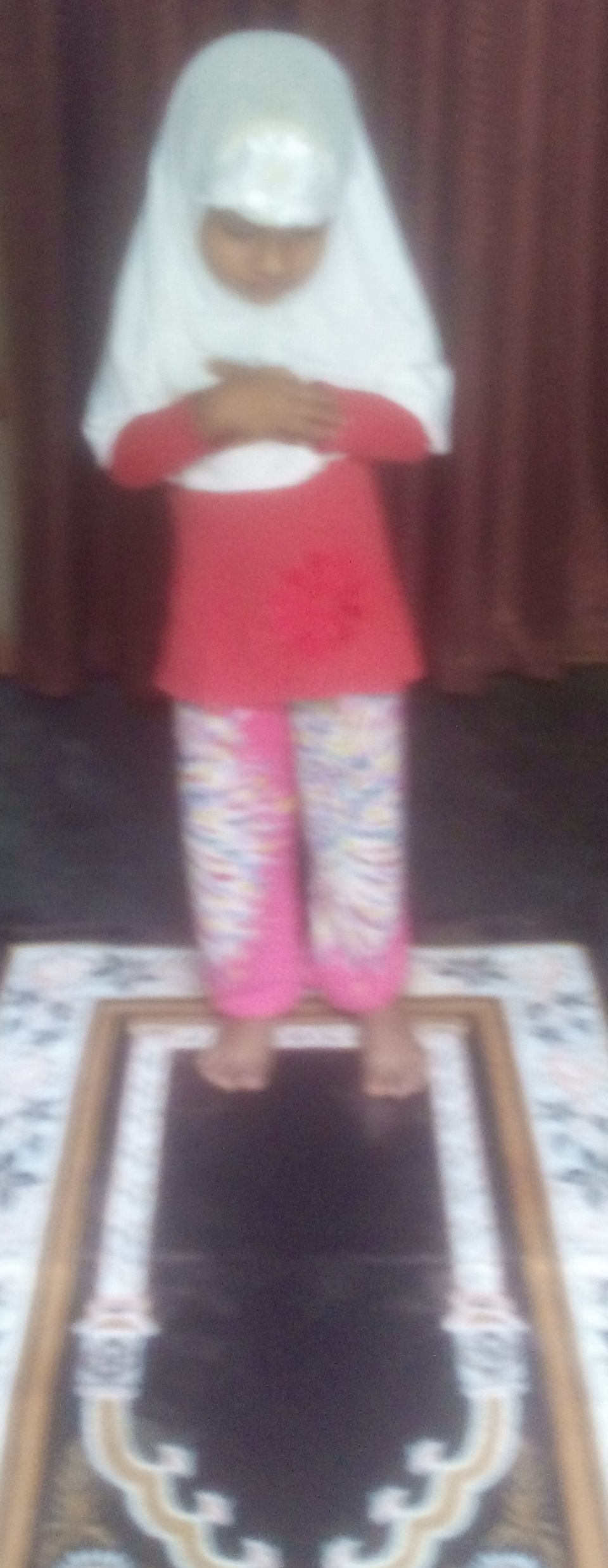 সালাত হল ইসলাম ধর্মের প্রধান উপাসনাকর্ম। প্রতিদিন ৫ ওয়াক্ত (নির্দিষ্ট নামাযের নির্দিষ্ট সময়) নামাজ আদায় করা প্রত্যেক মুসলিমের জন্য আবশ্যক বা ফরজ।
সালাতের উপকারিতা
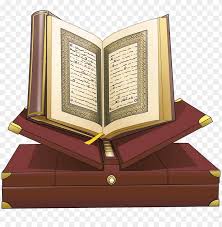 নিশ্চয় নামাজ অশ্লীল ও অসৎ কাজ থেকে বিরত রাখে। আল্লাহর স্মরণ সর্বশ্রেষ্ঠ; তোমরা যা কর; আল্লাহ তাআলা তা জানেন।’ (সুরা আনকাবুত : আয়াত ৪৫)
রাসুলে আকরাম সাল্লাল্লাহু আলাইহি ওয়া সাল্লাম বললেন,  দৈনিক ৫ বার নামাজের দৃষ্টান্ত হলো এই যে, আল্লাহর এর মাধ্যমে গোনাহসমূহকে নিশ্চিহ্ন করে দেবেন। (বুখারি ও মুসলিম)
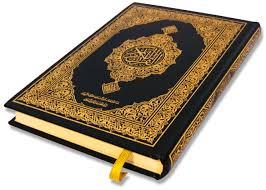 সালাতের উপকারিতা
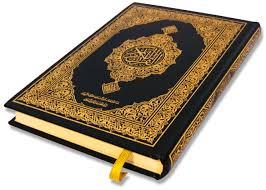 রাসুলে আকরাম সাল্লাল্লাহু আলাইহি ওয়া সাল্লাম বললেন, কেহ জামাতের সাথে সালাত আদায় করে আল্লাহ তাকে ৫টি পুরুষ্কার দিবেন
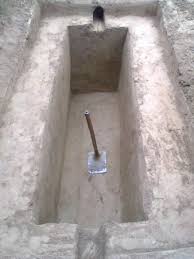 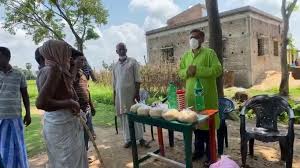 ১। তার জীবিকার অভাব দূর করবেন
১। তাকে কবরের আজাব থেকে মুক্তি দিবেন
সালাতের উপকারিতা
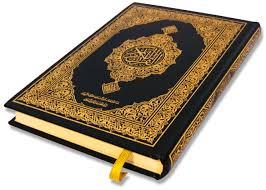 রাসুলে আকরাম সাল্লাল্লাহু আলাইহি ওয়া সাল্লাম বললেন, কেহ জামাতের সাথে সালাত আদায় করে আল্লাহ তাকে ৫টি পুরুষ্কার দিবেন
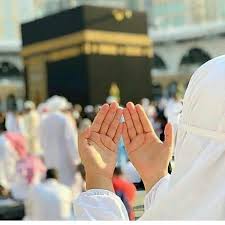 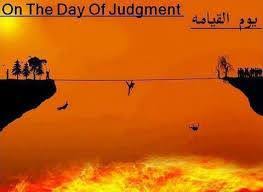 ৩। হাশরে আমল নামা ডান হাতে দিবেন
৪। পুলসিরাত দ্রুত পার করিয়ে দিবেন
সালাতের উপকারিতা
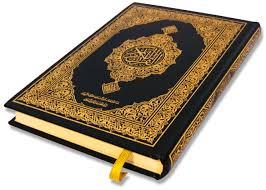 রাসুলে আকরাম সাল্লাল্লাহু আলাইহি ওয়া সাল্লাম বললেন, কেহ জামাতের সাথে সালাত আদায় করে আল্লাহ তাকে ৫টি পুরুষ্কার দিবেন
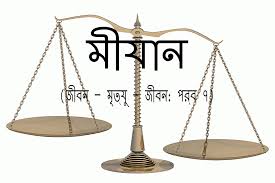 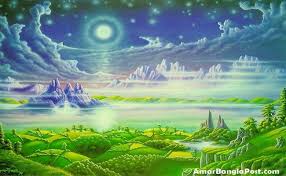 ৫। তাকে বিনা হিসাবে জান্নাত দান করবেন
সালাতের সময়
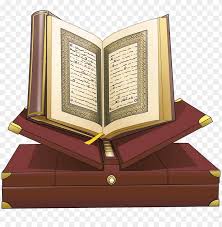 নিশ্চয় সঠিক সময়ে সালাত কায়েম করা মুমিনের জন্য ফরজ ।’ 
(সুরা আন নিসা  : আয়াত ১০৩ )
রাসুলে আকরাম সাল্লাল্লাহু আলাইহি ওয়া সাল্লাম বললেন, ‘ আল্লাহর  কাছে উত্তম আমল হচ্ছে সময় মত সালাত আদায় করা ।
 (বুখারি ও মুসলিম)
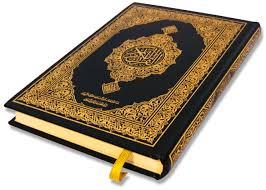 ফজরের ওয়াক্ত
সালাতের সময়
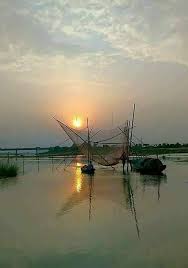 ফজরের ওয়াক্ত : ফজরের নামাজের সময় সুবহে সাদিক হতে সূর্য ওঠার আগ পর্যন্ত।
জোহরের ওয়াক্ত
সালাতের সময়
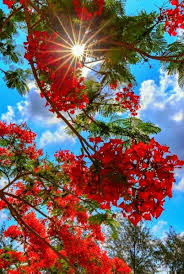 জোহরের ওয়াক্ত : সূর্য মাথার ওপর থেকে পশ্চিমে ঢলে যাওয়ার পর হতে শুরু করে যতক্ষণ পর্যন্ত কোন জিনিসের ছায়া সেই জিনিসের সমান না হয় ততক্ষণ পর্যন্ত জোহরের সময়
আসরের ওয়াক্ত
সালাতের সময়
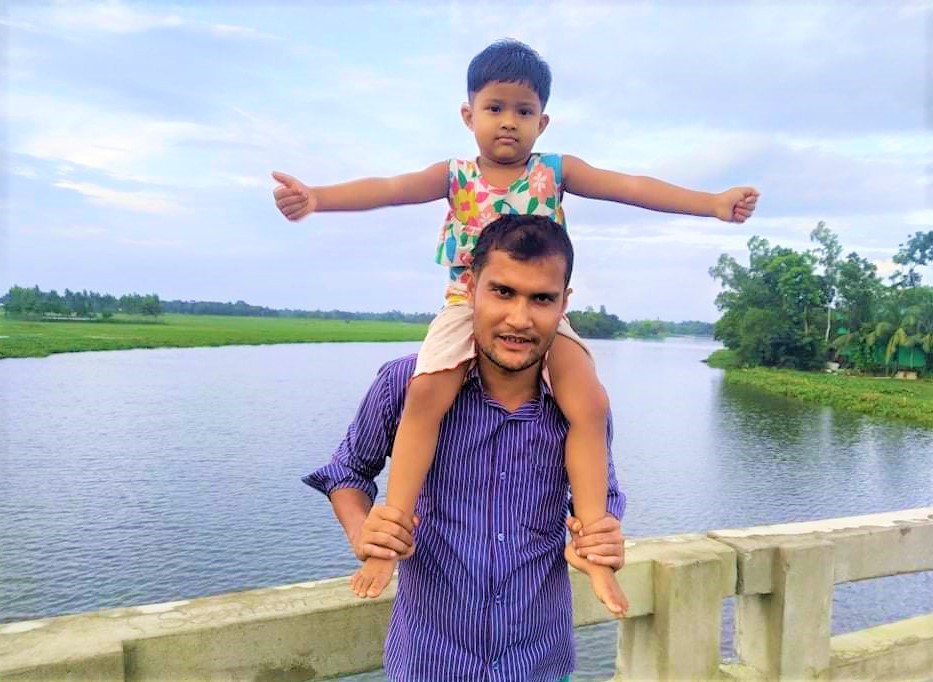 আসরের ওয়াক্ত : কোন জিনিসের ছায়া সমপরিমাণ হয়ে যাবার পর দ্বিগুণ হতে শুরু করা থেকে সূর্য ডোবা পর্যন্ত আসরের সময়
মাগরিবের ওয়াক্ত
সালাতের সময়
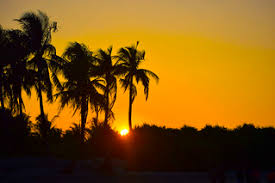 মাগরিবের ওয়াক্ত : সূর্য ডোবার পর থেকে পশ্চিম আকাশের লাল আভা দূর না হওয়া পর্যন্ত মাগরিবের সময়
এশার ওয়াক্ত
সালাতের সময়
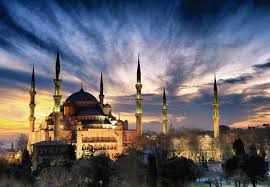 এশার ওয়াক্ত : রসূলূল্লাহ (স.) বলেন, পশ্চিম আকাশের লাল আভা দূর হাবার পর অর্ধেক রাত পর্যন্ত এশার ওয়াক্ত
জোড়ায় কাজ
বাম পাশের  কথা গুলোর সাথে ডান পাশের কথা গুলোর মিল করঃ
সূর্য ডোবার পর থেকে লাল আভা দেখা পর্যন্ত
(ক) ফজর
লাল আভা দূর হাবার পর অর্ধেক রাত পর্যন্ত
(খ)  জোহর
সুবহে সাদিক হতে সূর্য ওঠার আগ পর্যন্ত
(গ) মাগরিব
সূর্য পশ্চিমে ঢলে যাওয়ার পর হতে শুরু
(ঘ) ইশা
এসো মিলিয়ে দেখি
সালাত আদায়ের নিয়ম
রাসুলে আকরাম সাল্লাল্লাহু আলাইহি ওয়া সাল্লাম বললেন, ‘ আমাকে যে ভাবে সালাত আদায় করতে দেখেছ, তোমরাও সেভাবে সালত আদায় করবে।
 (বুখারি ও মুসলিম)
সালাতে দাড়ানোর নিয়ম
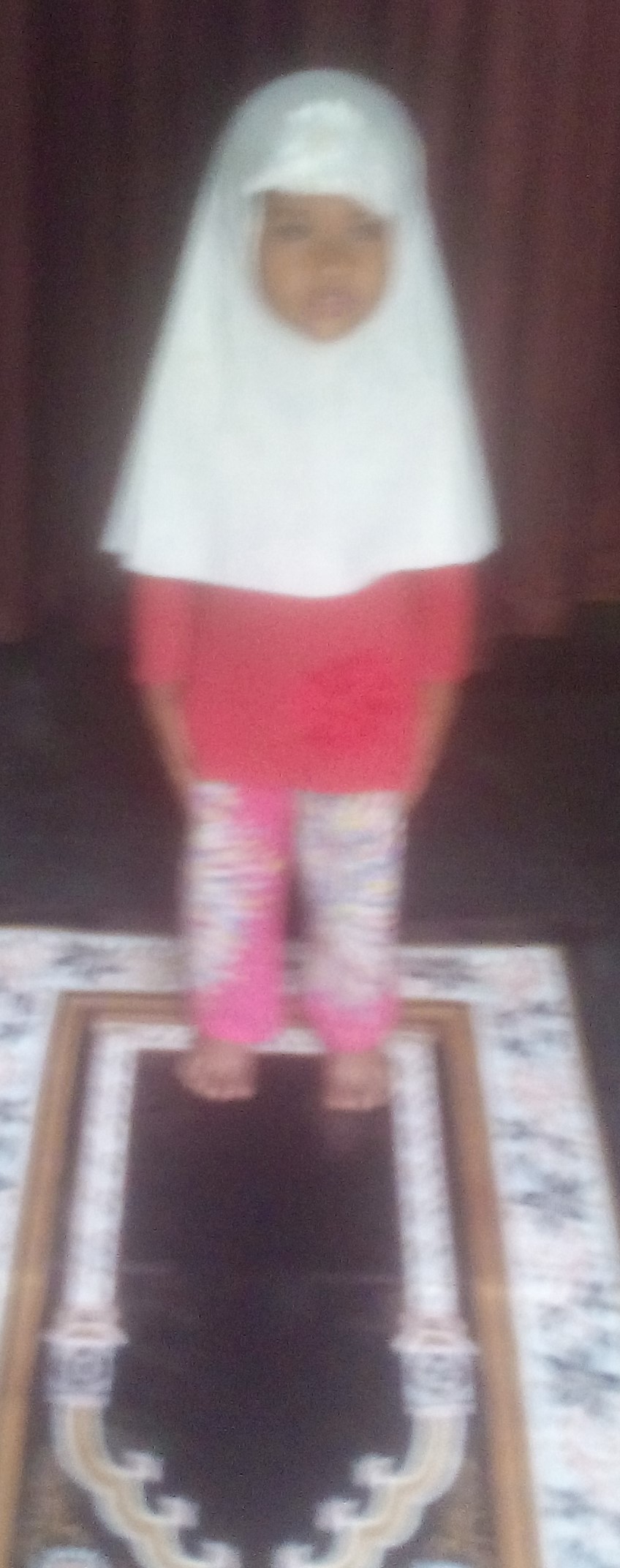 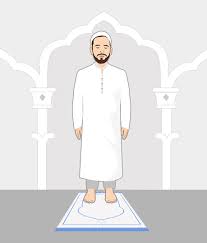 পা পাঁক রাখার পরিমাণ
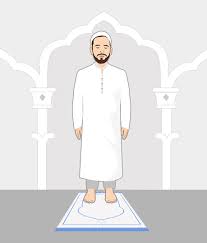 সালাতে সোজা ও কেবলা মূখি হয়ে দাড়াতে হবে
তাকবিরে তাহারিমার নিয়ম
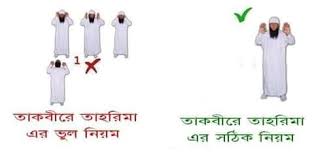 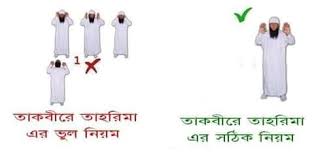 হাতের আংগুল কেবলামূখী রাখতে হবে
সালাতে হাত বাঁধার নিয়ম
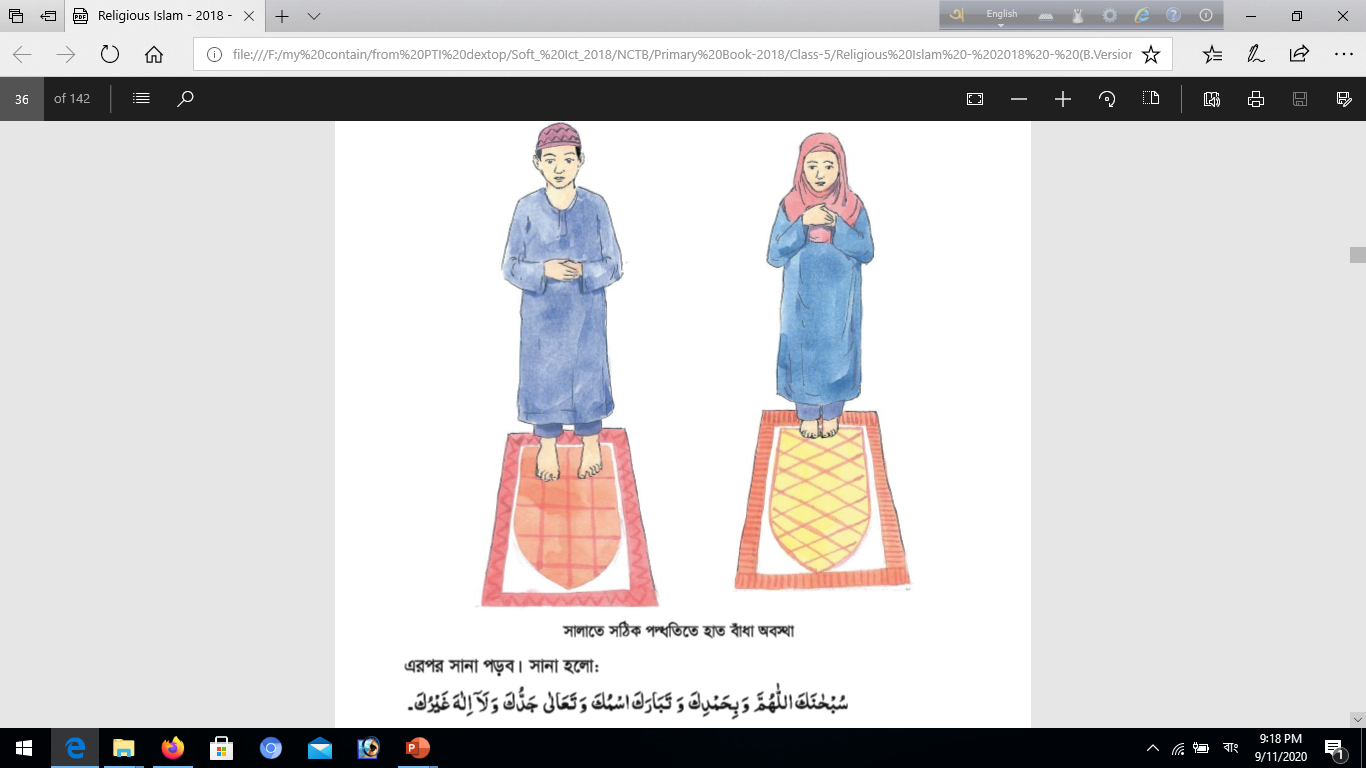 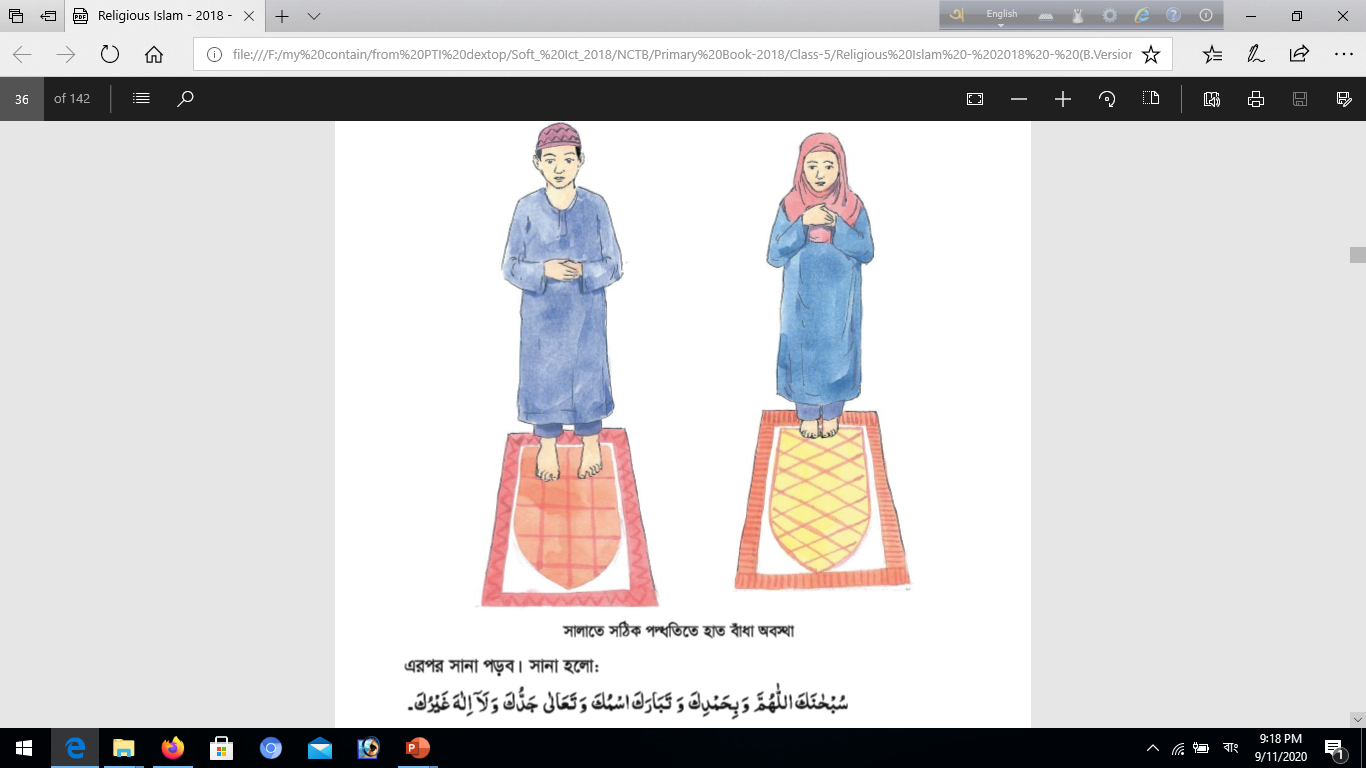 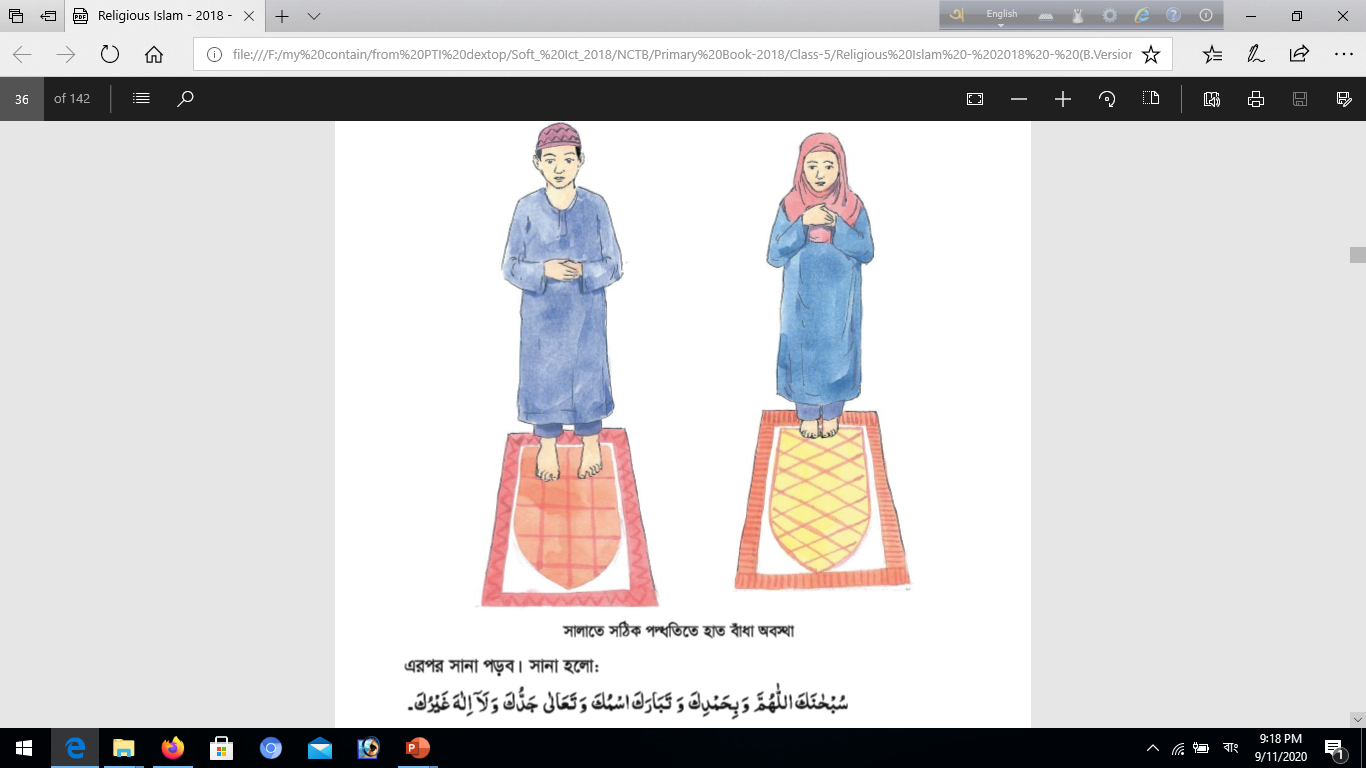 পুরুষের হাত বাঁধার নিয়ম
মহিলাদের হাত বাঁধার নিয়ম
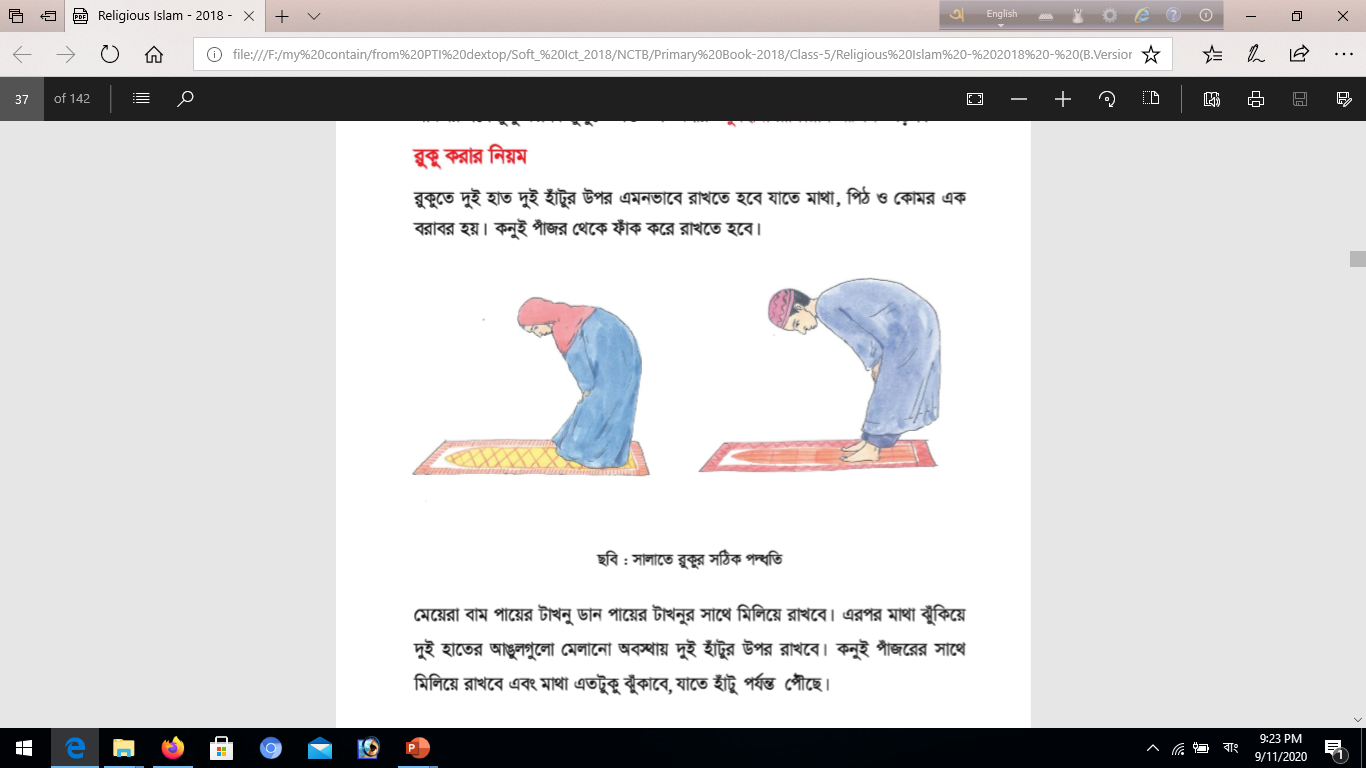 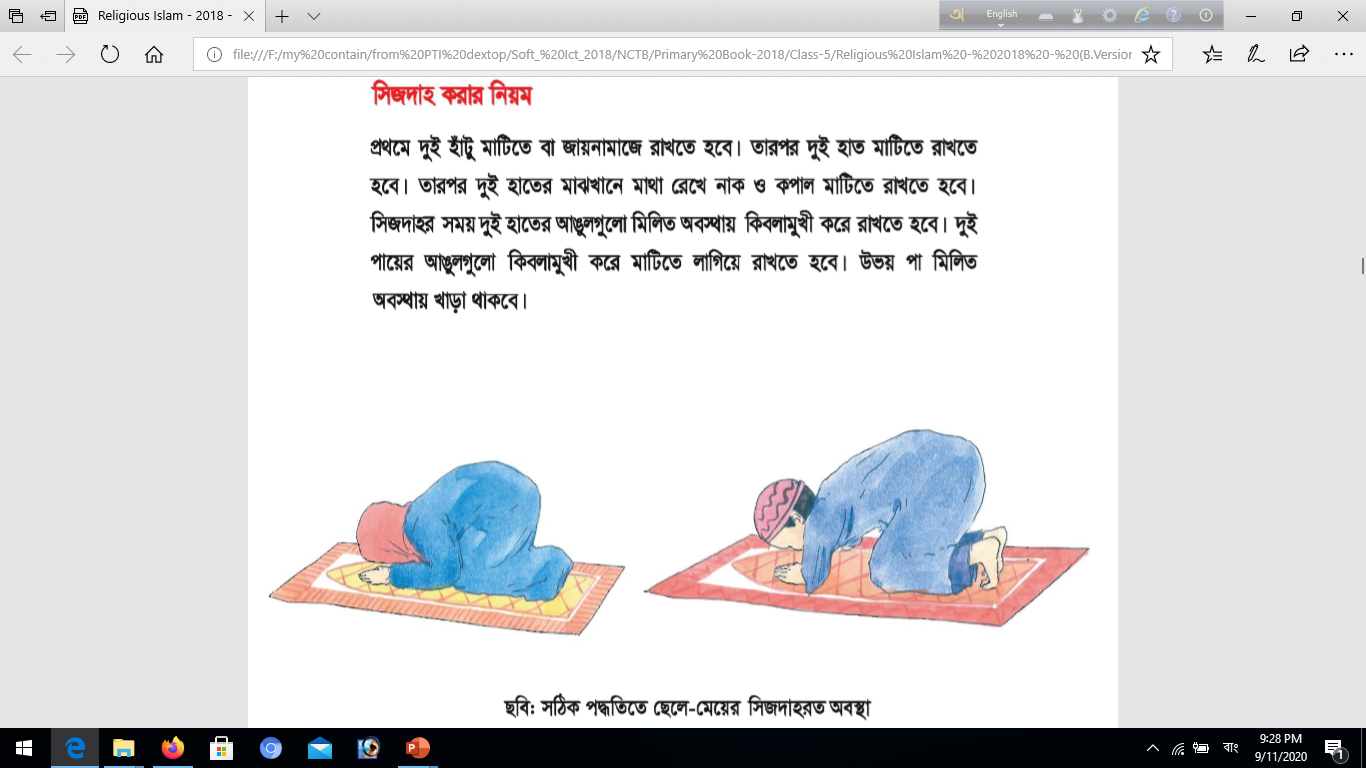 উভয় পা খাড়া থাকবে
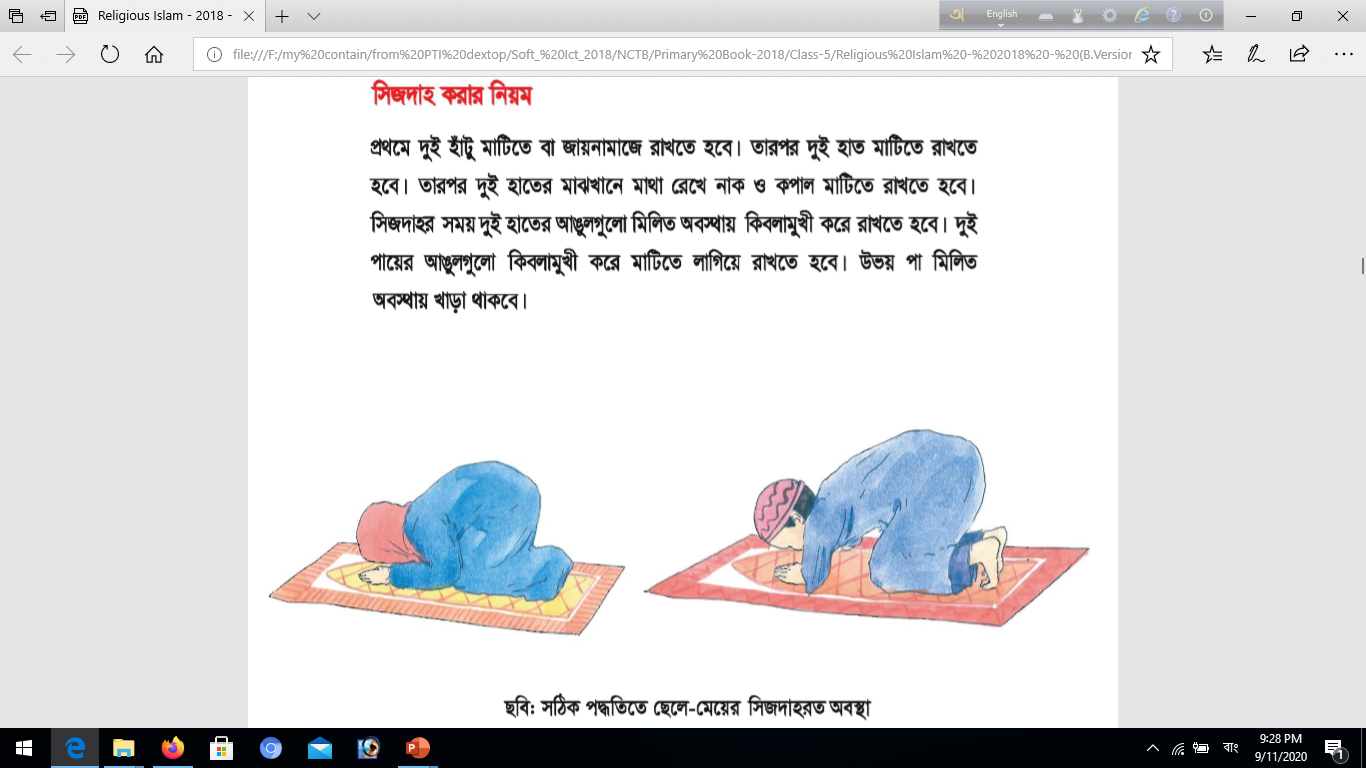 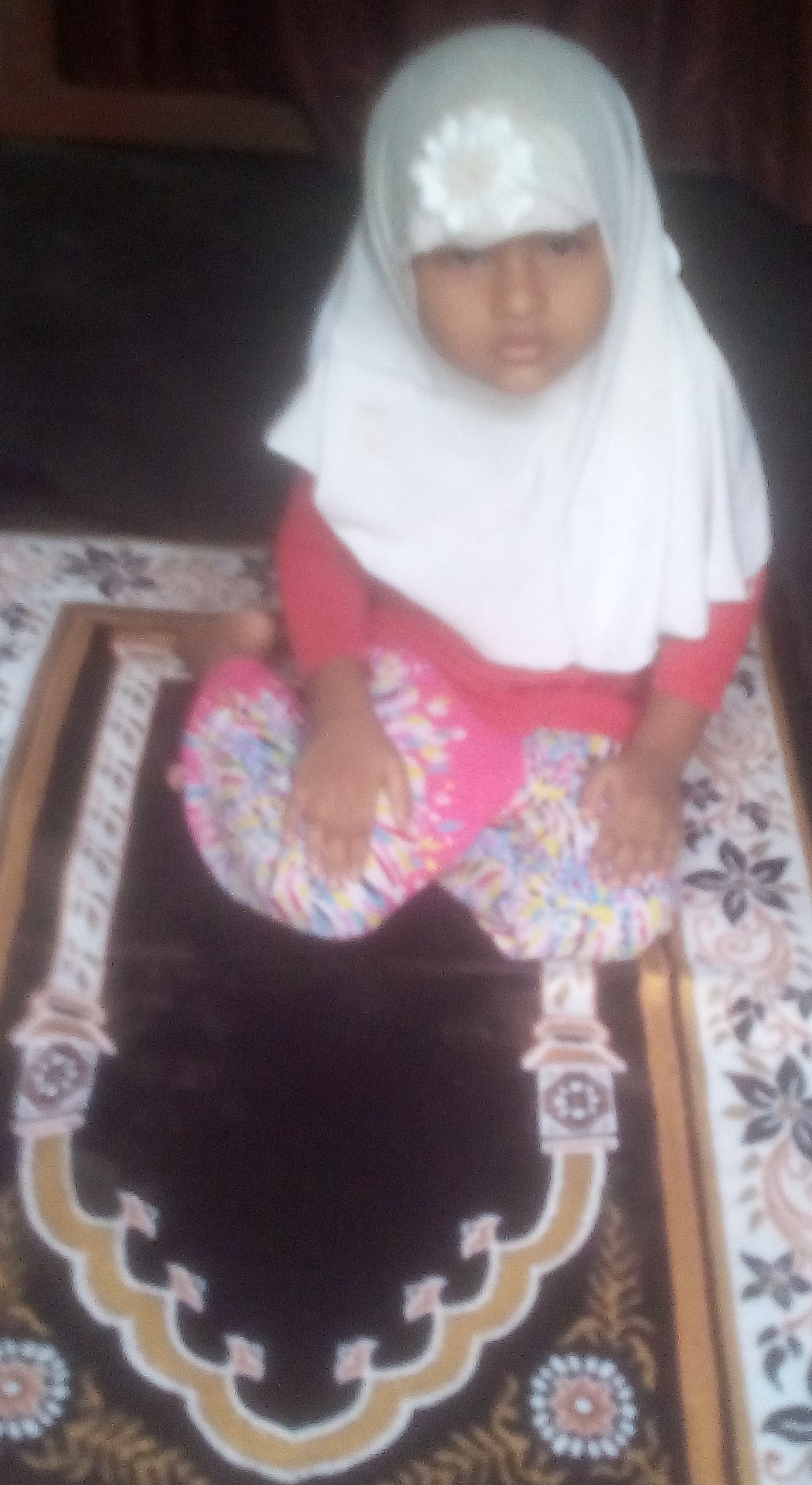 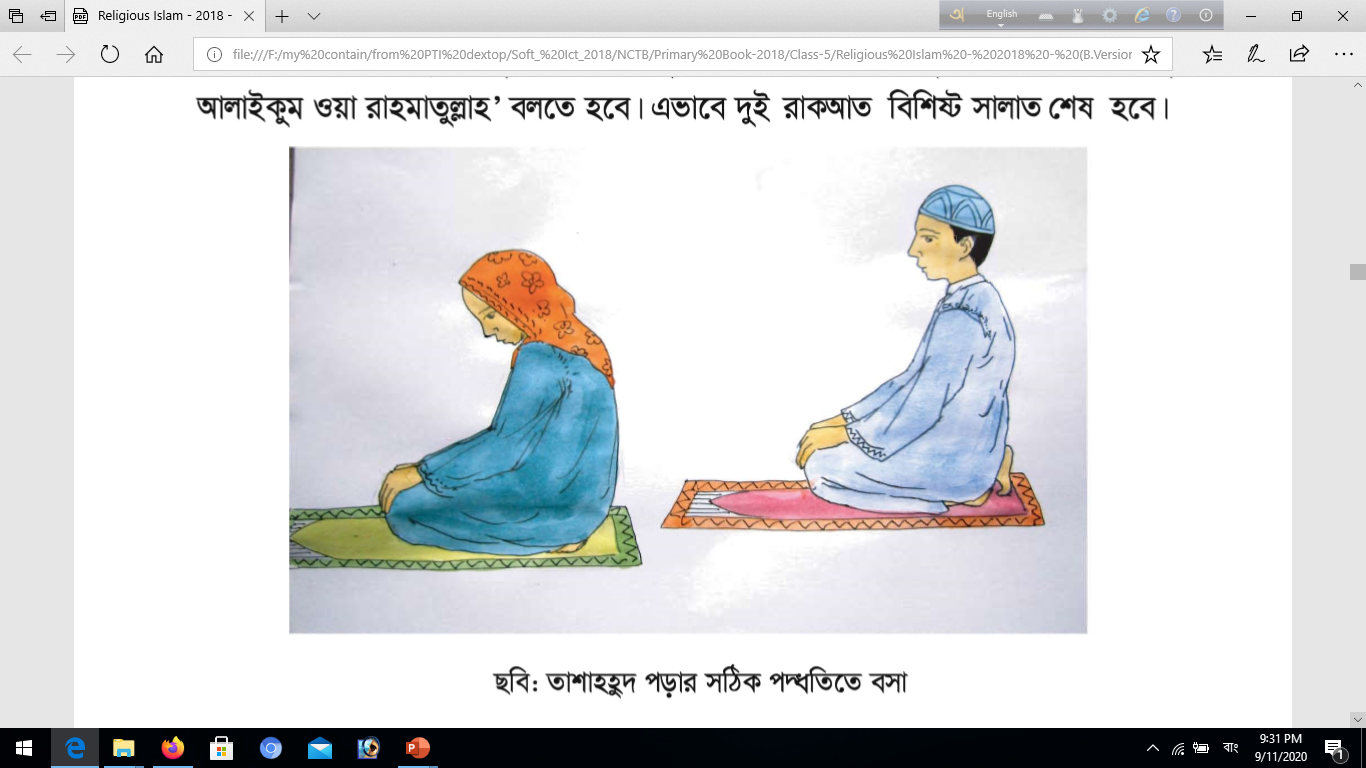 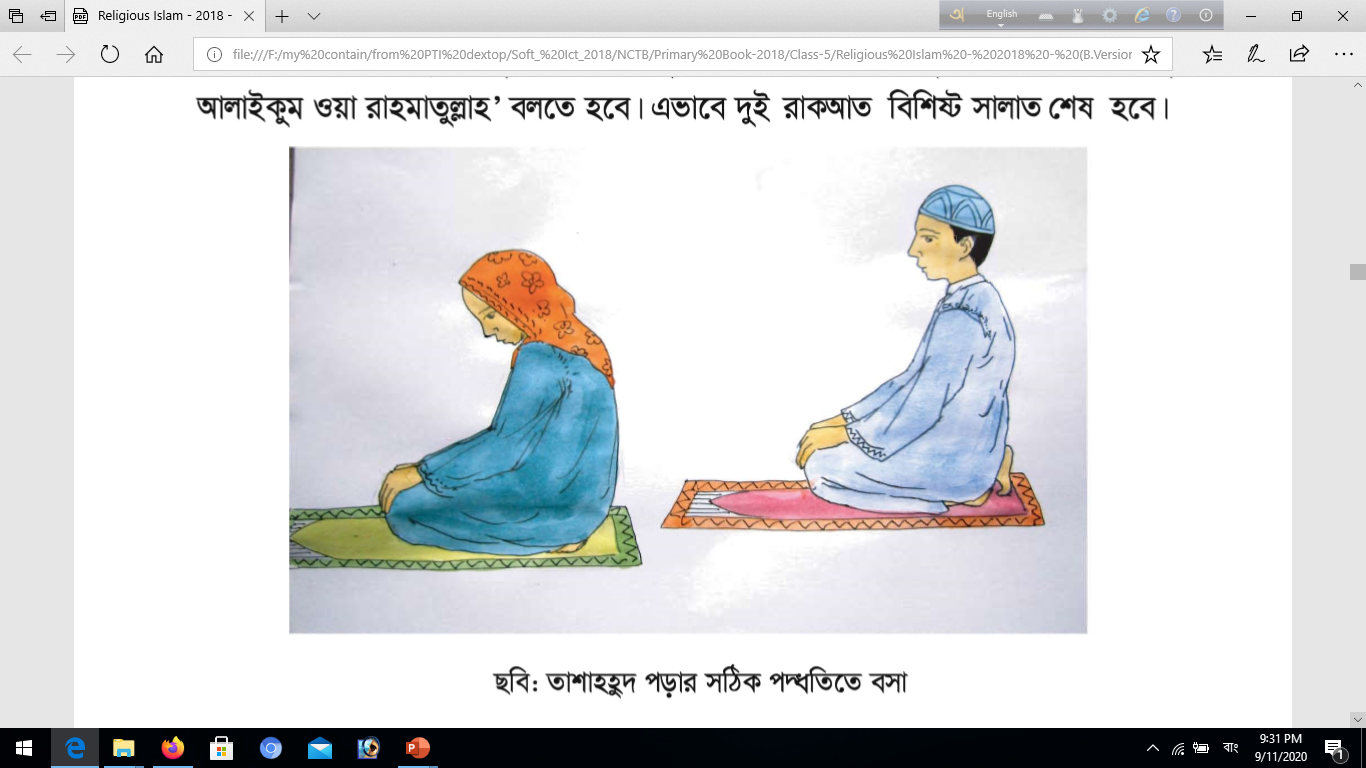 ডান পা খাড়া থাকবে
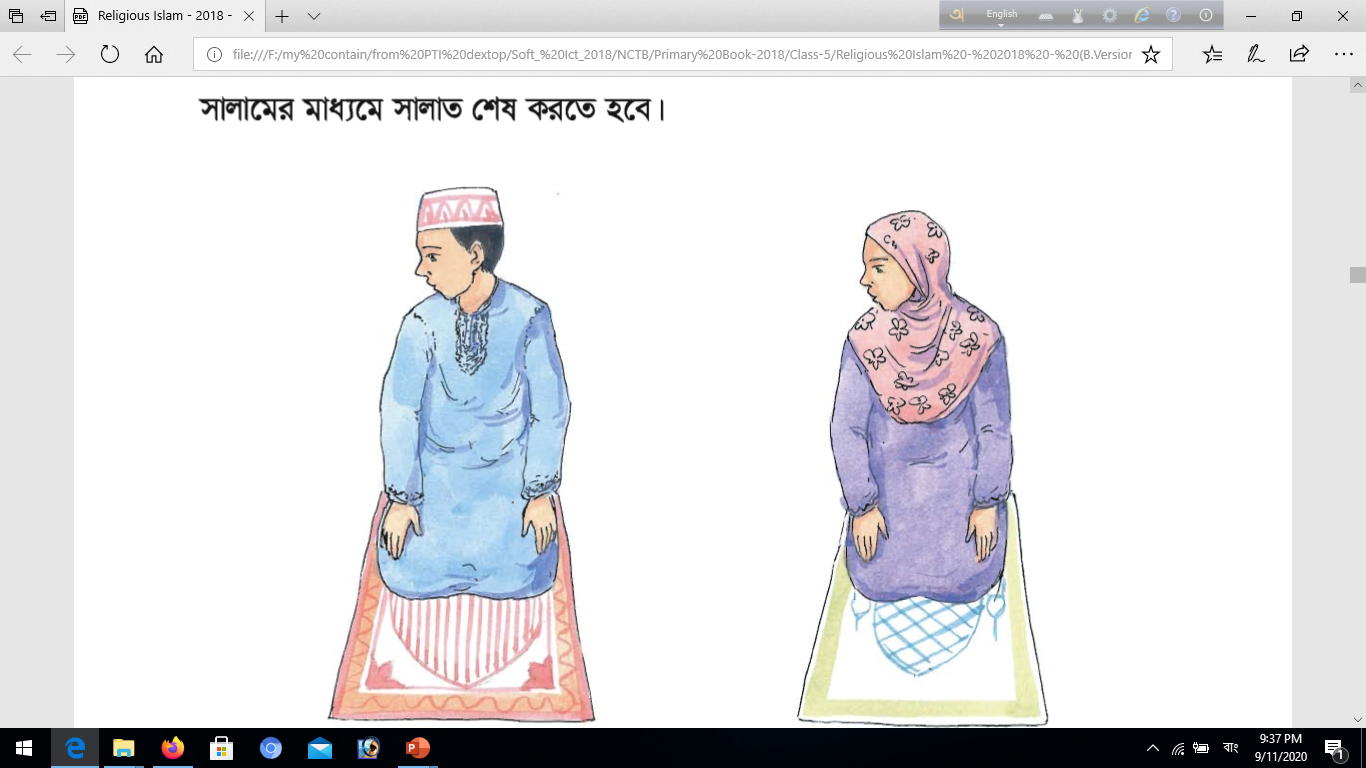 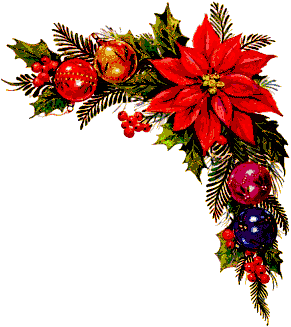 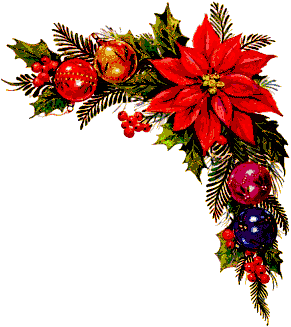 শূন্যস্থান পূরণকরঃ
একক কাজ
(১) প্রত্যেক মুসলিমের                 আদায় করা ফরজ।
সালাত
----------
(২) জামাতে সালাত আদায় করলে                ৫টি পুরুষ্কার দিবেন
আল্লাহ
----------
(৩) সালাত হলো              চাবি
--------
জান্নাতের
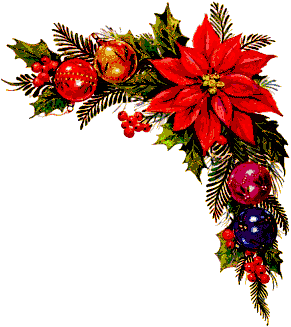 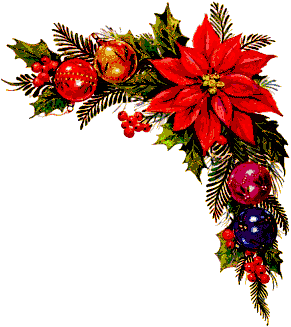 (৪)  সালাতের মাধ্যমে মানুষ             হয়
নিষ্পাপ
-------
নিশ্চিহ্ন
(৫) আল্লাহ সালাতের  মাধ্যমে গোনাহসমূহকে                করে দেবেন
----------
এবার মিলিয়ে নিই
সালাতের ফরজ
সালাতের ফরজ ১৪ টি , এগুলি দুই ভাগে বিভক্ত
আরকান
আহকাম
ফরজ
সালাতের পূর্বে করনীয় কাজ কে  আহকাম বলে
সালাতের আহকাম ৭ টি
সালাতের ভেতরে করনীয় কাজ কে আরকান  বলে
সালাতের আরকান  ৭ টি
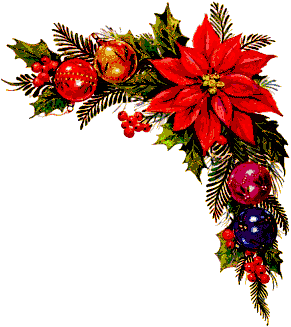 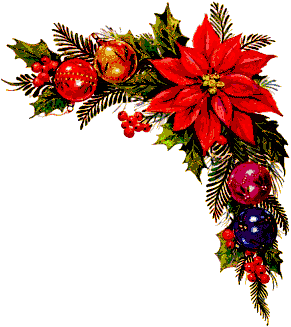 দলগত কাজ
সালাতের ভূল কাজ গুলি চিহ্নিত কর
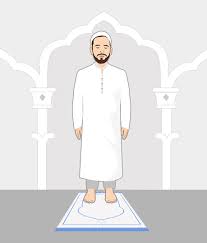 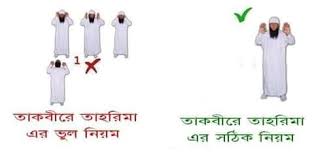 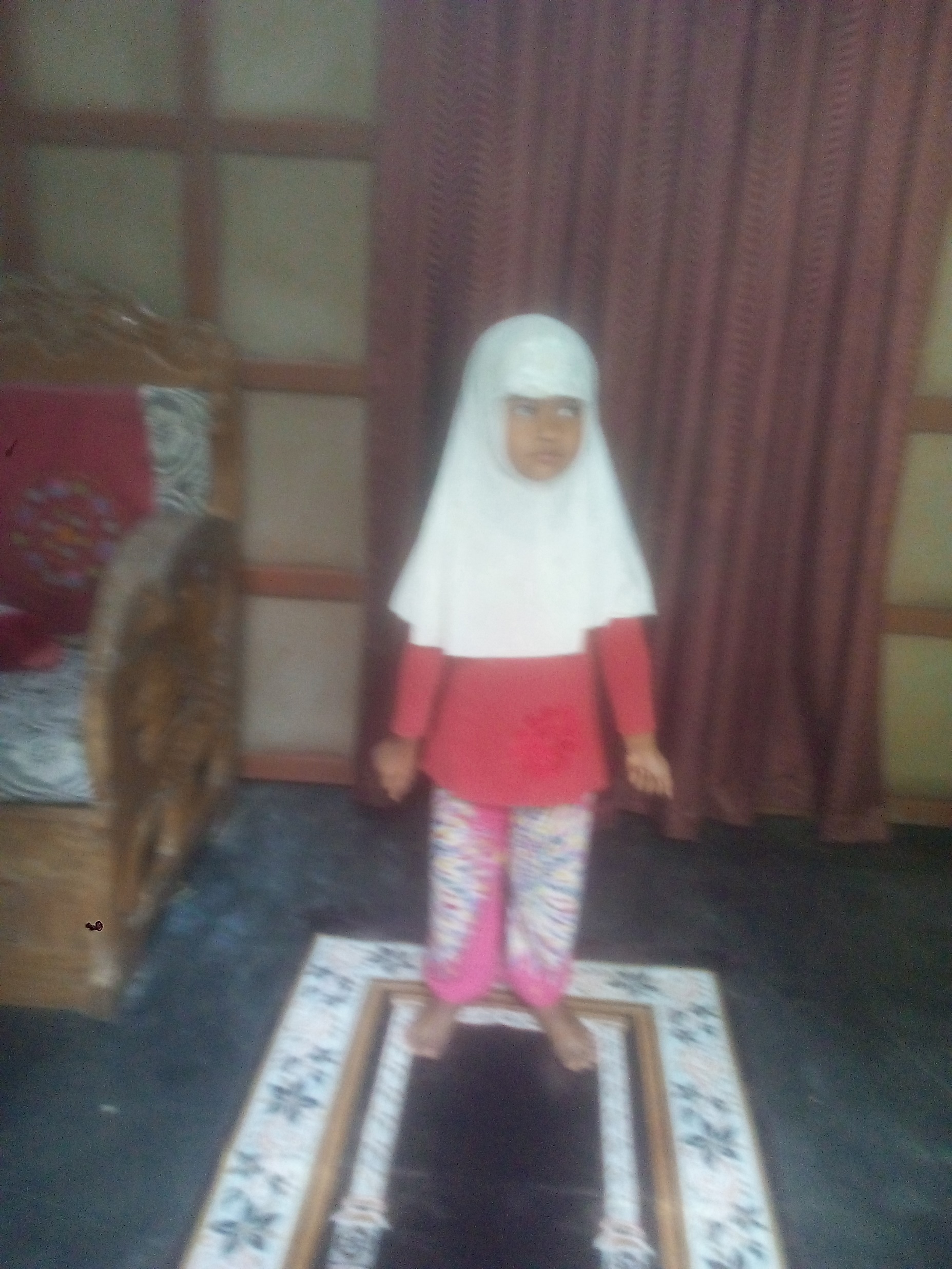 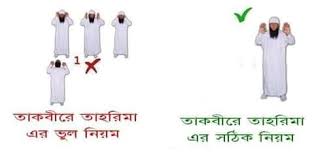 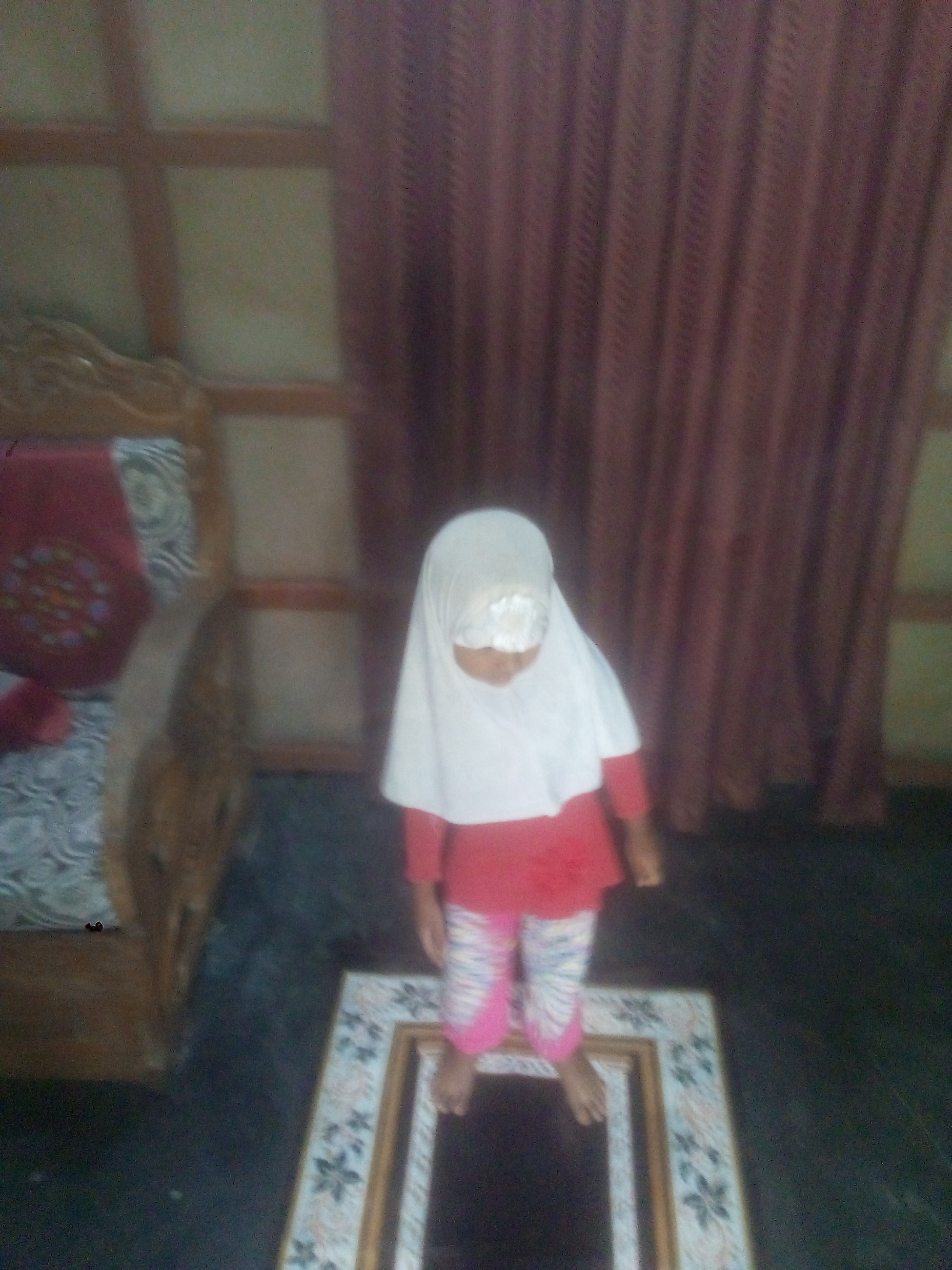 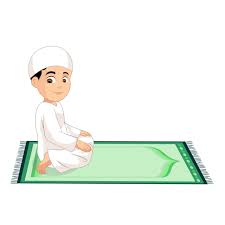 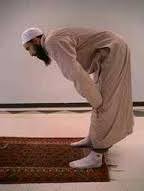 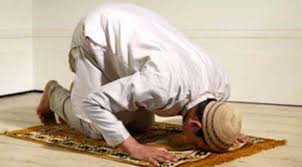 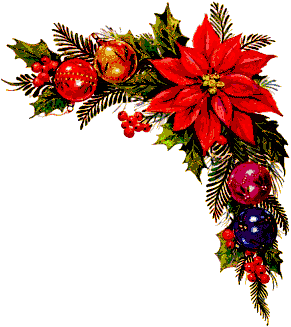 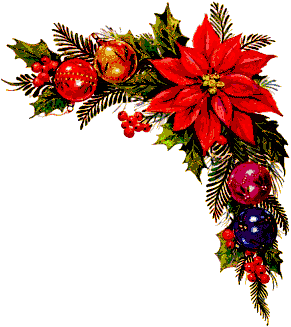 মূল্যায়ন:-নিচের চিত্রটি দেখ এবং প্রশ্নের উত্তর দাওঃ
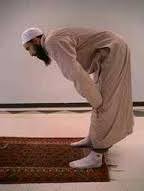 ◊ ক্লিক করে 
সঠিক উত্তর  জানতে হবে ।
Avevi †Póv Kwi
উত্তর সঠিক হয়েছে
(১)  চিত্রে প্রদর্শিত মানুষটি সালাতের কোন কাজটি করতেছে?
খ। কিয়াম
ক। সিজদাহ
ঘ। বৈঠক
গ। রুকু
[Speaker Notes: শিক্ষার্থীরা যে Option টি উত্তর দেবে সেই Option এর উপর ক্লিক করতে হবে ।]
মূল্যায়ন:-নিচের চিত্রটি দেখ এবং প্রশ্নের উত্তর দাওঃ
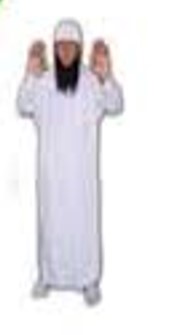 ◊ ক্লিক করে 
সঠিক উত্তর  জানতে হবে ।
Avevi †Póv Kwi
উত্তর সঠিক হয়েছে
(২)  চিত্রে প্রদর্শিত মানুষটি সালাতের কোন অবস্থায় আছে ?
খ। কিয়াম অবস্থায়
ক। সিজদাহ অবস্থায়
গ। তাকবিরে তাহারিমা
ঘ। বৈঠক অবস্থায়
[Speaker Notes: শিক্ষার্থীরা যে Option টি উত্তর দেবে সেই Option এর উপর ক্লিক করতে হবে ।]
মূল্যায়ন:-নিচের প্রশ্নের উত্তর দাওঃ
সঠিক উত্তর
সঠিক উত্তর
আবার চেষ্টা কর
আবার চেষ্টা কর
আবার চেষ্টা কর
আবার চেষ্টা কর
আবার চেষ্টা কর
আবার চেষ্টা কর
(৩) সালাতে রুকু করা কী ?
(ক) ওয়াজিব
(খ) ফরজ
(গ) সুন্নাত
(ঘ) মুস্তাহাব
(৪) দৈনিক কয় ওয়াক্ত সালাত ফরজ?
(ক) ৩ ওয়াক্ত
(খ) ৪ ওয়াক্ত
(গ) ৫ ওয়াক্ত
(ঘ) ৭ ওয়াক্ত
উত্তরের অপশনগুলোতে ক্লিক ।
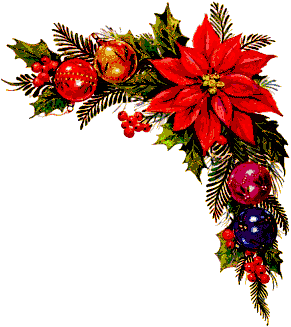 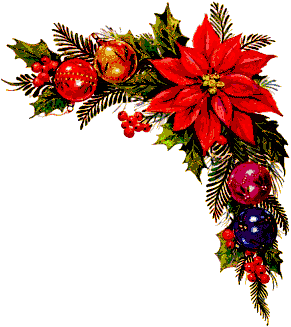 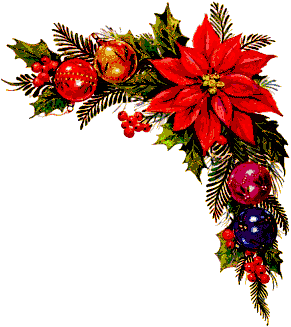 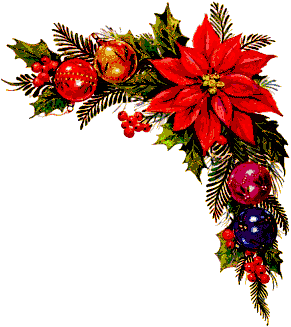 সবাইকে ধন্যবাদ